План «Барбаросса»або дериктива №21
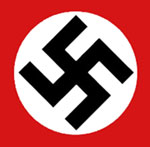 Підготував   учень 43 групи Мишко Андрій
Історичні відомості
План «Барбаросса» — кодова назва плану блискавичної війни Третього Рейху проти СРСР .
Свою назву отримав від прізвиська імператора Римської імперії Фрідріха I Барбаросси, відомого своїми загарбницькими війнами.
 Розробка плану була розпочата в липні 1940 року.
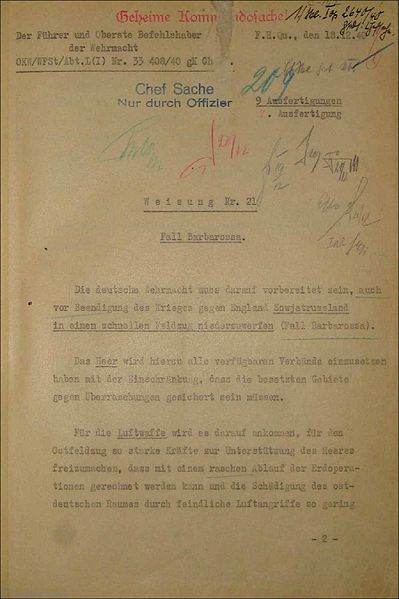 Автор
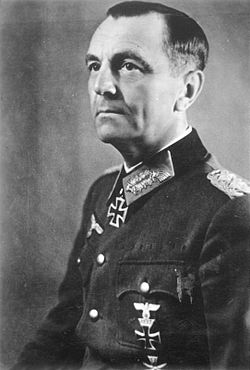 Автором плану Барбаросса був  генерал-майор Фрідріх Паулюс .
18 грудня 1940 р. його план з певними змінами був підписаний А.Гітлером
Основні положення
проведення швидкоплинної військової кампанії на європейській території Радянського Союзу. 
знищити основні сили Червоної Армії за допомогою глибокого, швидкого висування танкових клинів. 
ліквідовувати можливості відступу боєздатних радянських частин .
війська Вермахту мали вийти на лінію, з якої радянські військово-повітряні сили будуть не в змозі здійснювати нальоти на імперську територію Німеччини.
Кінцевою метою операції було створення загороджувального бар'єра проти азійської частини СРСР по лінії Волга — Архангельськ (т. зв. лінія А—А).
 Індустріальний район, що залишався за Уралом, мала паралізувати авіація.
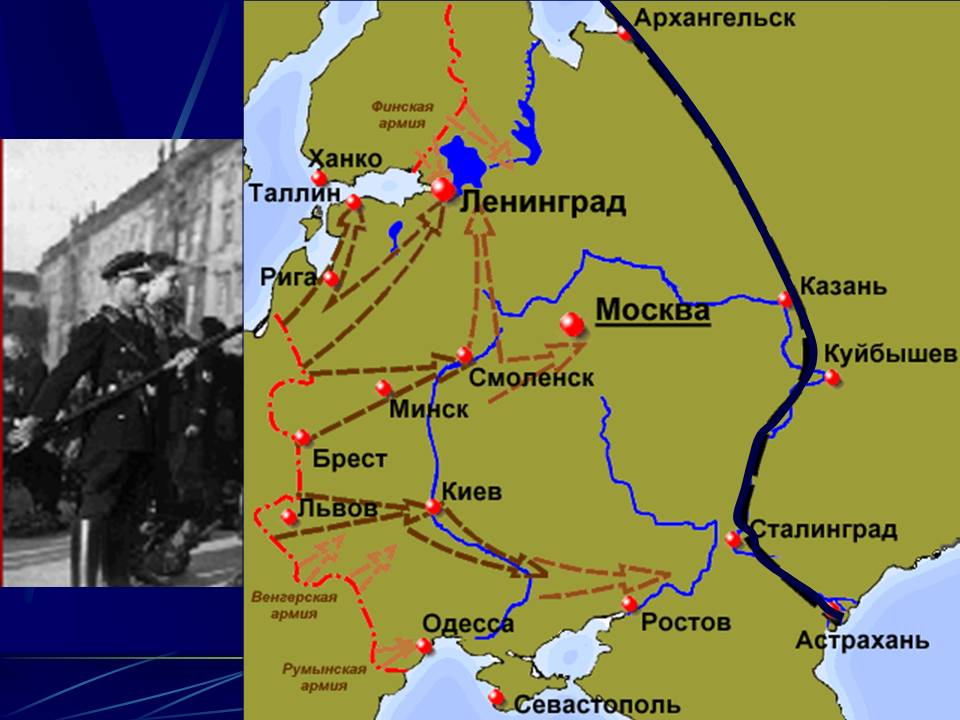 Розташування сил
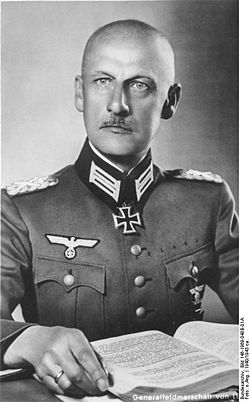 Збройні сили Вермахту були поділені на 3 групи армій :
Група армії «Північ» - готувала наступ на Ленінград.(очлив фон Лейб)
Група армії «Центр» - готувала наступ на Москву(очлив фон Бок)
Група армії «Південь» - готувала наступ на Київ -         кавказ (очлив фон Руштенд)
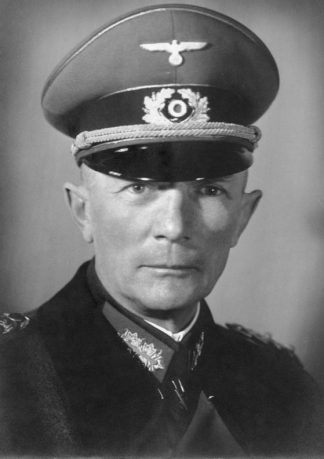 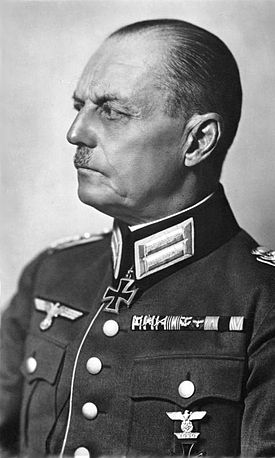 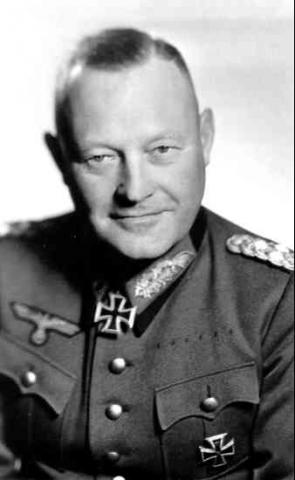 Танкові групи
Гьопнер
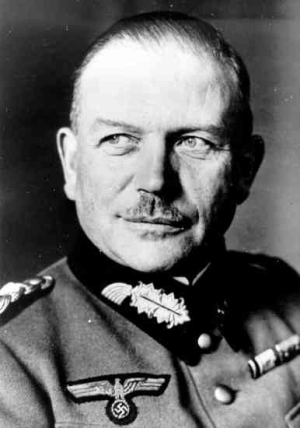 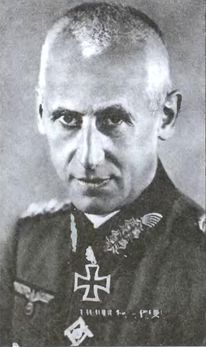 Гудариан
Гот
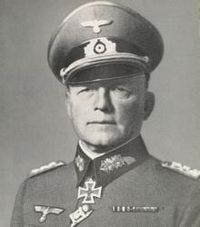 Клейст
Допомога союзників
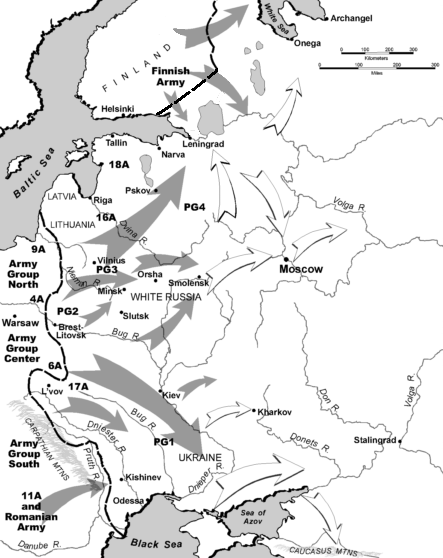 Німецьке командування розраховувало на допомогу союзників :
Фінляндія – додатковий удар на Ленінград
Румунія – проводила удар на території України   вздовж  побережжя Чорного моря
Підсумки
Кінцева мета операції « Барбаросса » залишилася недостигнутою . 
Основні причини можна пов'язати із загальною недооцінкою Червоної армії. 
Інший серйозний прорахунок полягав у недооцінці мобілізаційних можливостей СРСР. 
Взаємодія між групами армій ускладнювалося тим , що вони наносили удари по розбіжним напрямками - на Ленінград , Москву і Київ .
Група армій «Північ » не змогла захопити Ленінград .
Група армій «Південь » не змогла вчинити глибокий охоплення своїм лівим флангом (6- а і 17 -а армії ) і знищити основні війська противника на правобережній Україні в намічені терміни і як наслідок війська Південно -Західного і Південного фронтів змогли відійти до Дніпра і закріпитися .
Надалі , поворот основних сил групи армій «Центр» від Москви привів до втрати часу і стратегічної ініціативи.
Восени 1941 року німецьке командування спробувало знайти вихід з кризи в операції «Тайфун ».
Кампанія 1941 закінчилася поразкою німецьких військ
Дякую за увагу